ETBB98 Město očima etnologa4. hodina
1) Úvod
Sídliště je soubor objektů s převažující funkcí hromadného bydlení, plánovaný, projektovaný a postavený v uceleném časovém úseku za použití typizovaných prvků, případně s využitím opakujících se principů konstrukčních či dispozičních řešení.
2) Počátky
Meziválečné období:
Bytová nouze po I. sv. válce.
Ideál nového člověka s novými potřebami.
Vytvoření optimálních životních podmínek pro co největší počet lidí.
Tradiční průmyslová metropole:
Uzavřená bloková zástavba.
Nevyhovující hygienické podmínky v důsledku industrializace.
Funkcionalismus:
Požadavek užitečného a účelnějšího řešení jednotlivých staveb i celých sídelních útvarů tak, aby dobře sloužily svému poslání z hlediska provozních a materiálních funkcí.
Forma následuje funkci.
Racionalita a účelnost.
Nový typ zástavby – řádková.
Konstruktivismus: Směr zdůrazňoval technickou dokonalost a krásu hmoty, účelnost stavby a odmítal každý luxus. Prolínal se s raným funkcionalismem.
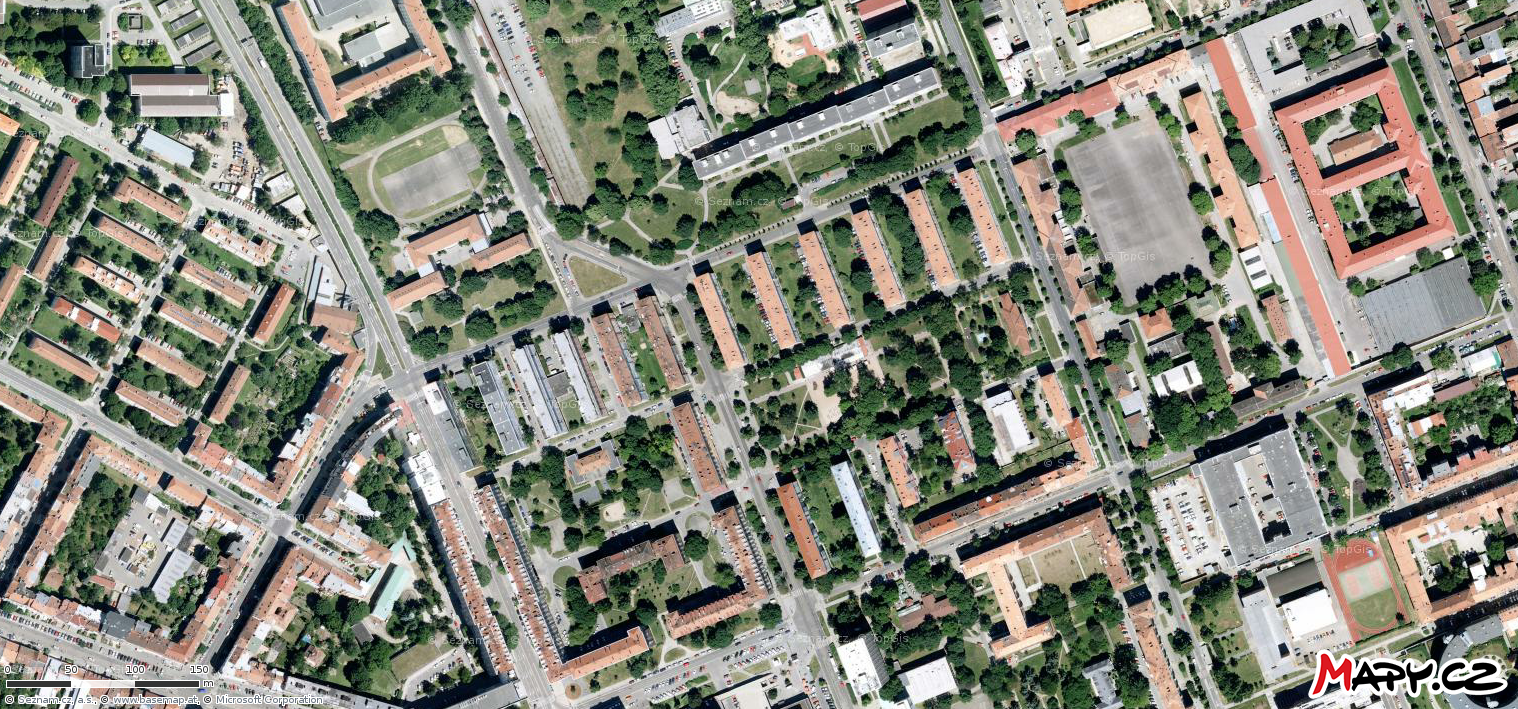 CIAM:
Mezinárodní kongres moderní architektury.
1929 – „Byty pro existenční minimum“
Typizace a prefabrikovaná výroba stavebních dílů = levnější a kvalitnější stavby.
Hygienicky vyhovující byty.
1930 – „Racionální zastavovací soustavy“
Odmítnutí tradiční koridorové ulice s blokovou zástavbou.
Optimální orientace ke světovým stranám (oslunění a provětrání)
1933 – přijetí „Athénské charty“
Athénská charta:
Předpokládalo se, že současný člověk chce a potřebuje zdraví, hygienu, slunce a zeleň; to všechno bylo nepostradatelné v moderním urbánním prostředí.
Život člověka ve městě  charta rozdělila do čtyř základních skupin: bydlení, práce, odpočinek a doprava.
Le Corbusier: Athénská charta, 1943.
Uplatnění po 2. sv. válce.
První pokusy:
Frank Bunker Gilberth – zjednodušení výrobního procesu (cihly).
První betonový panelový systém – Velká Británie
Německý Bauhaus – Walter Gropius vymyslel systém Baukasten (1922–1923).
1926 – sídliště Praunheim ve Frankfurtu (Ernst May)
1926–1928 – sídliště Törten v Desavě (Walter Gropius).
1927 – vzorová obytná kolonie Weissenhof ve Stuttgartu (Mies van der Rohe)
Praunheim (1926)
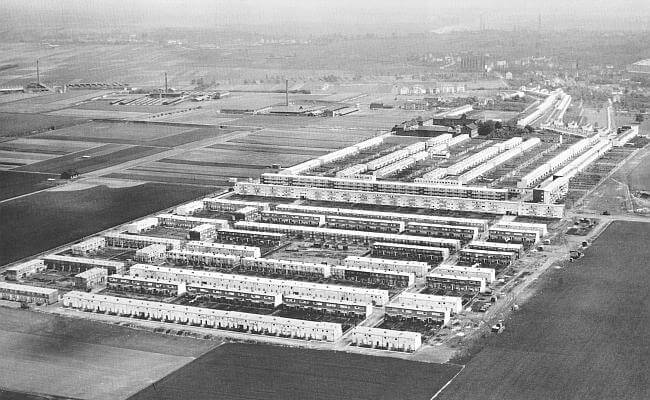 Praunheim (1926)
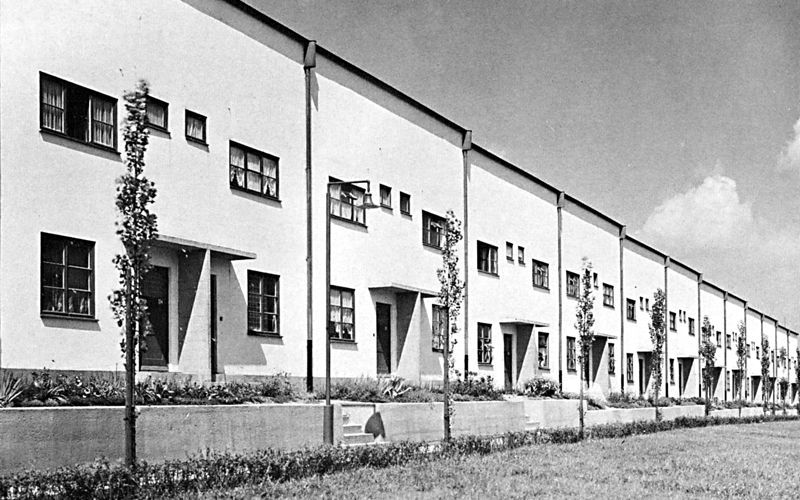 Törten (1926 – 1928)
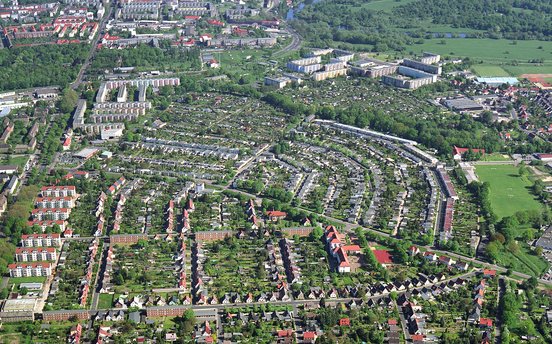 Törten (1926 – 1928)
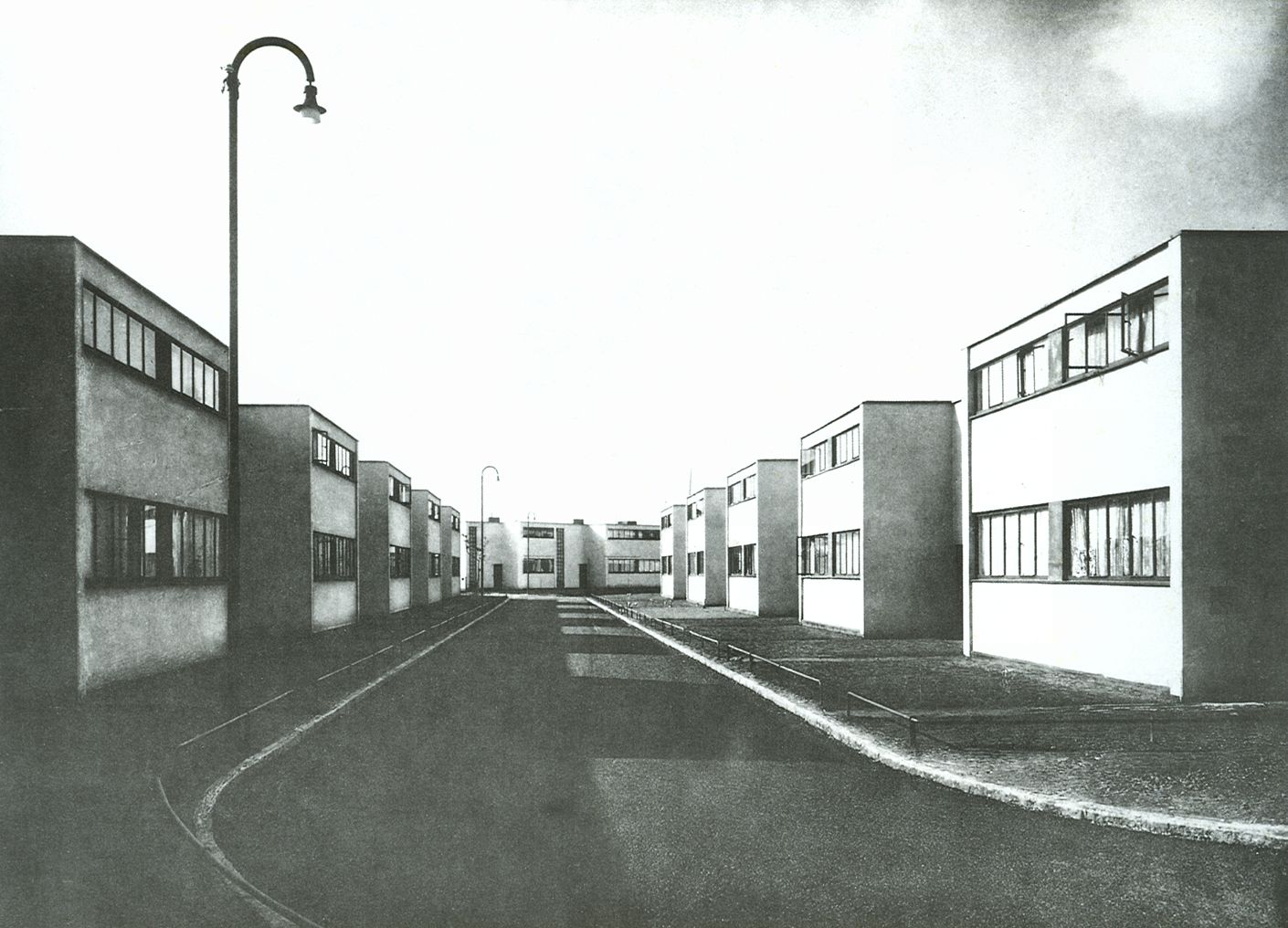 Weissenhof (1927)
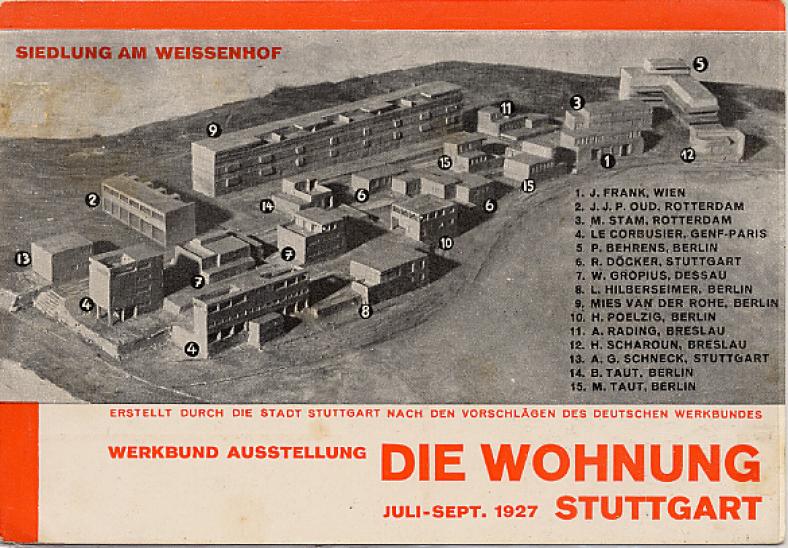 Weissenhof (1927)
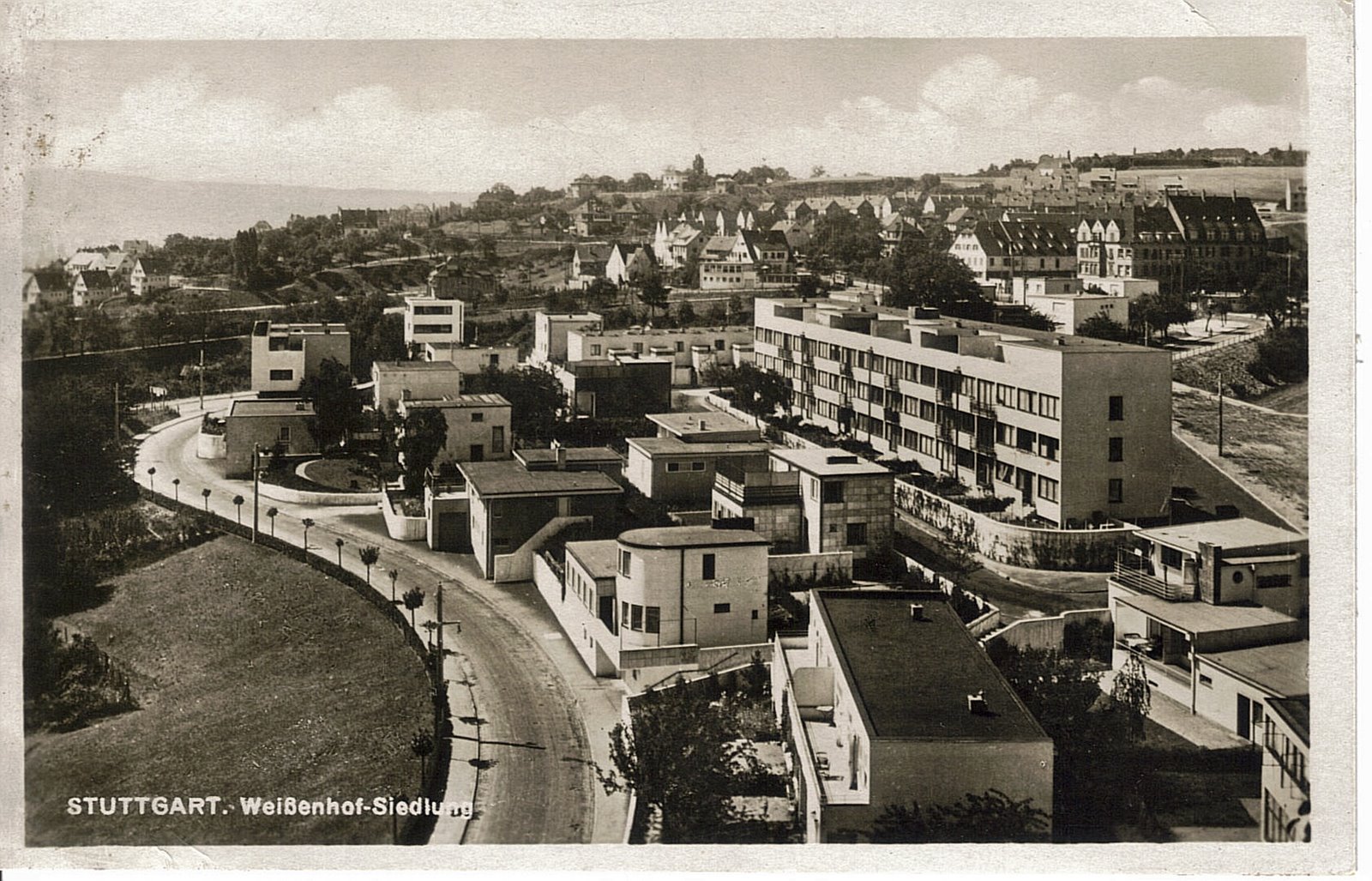 Weissenhof (1927)
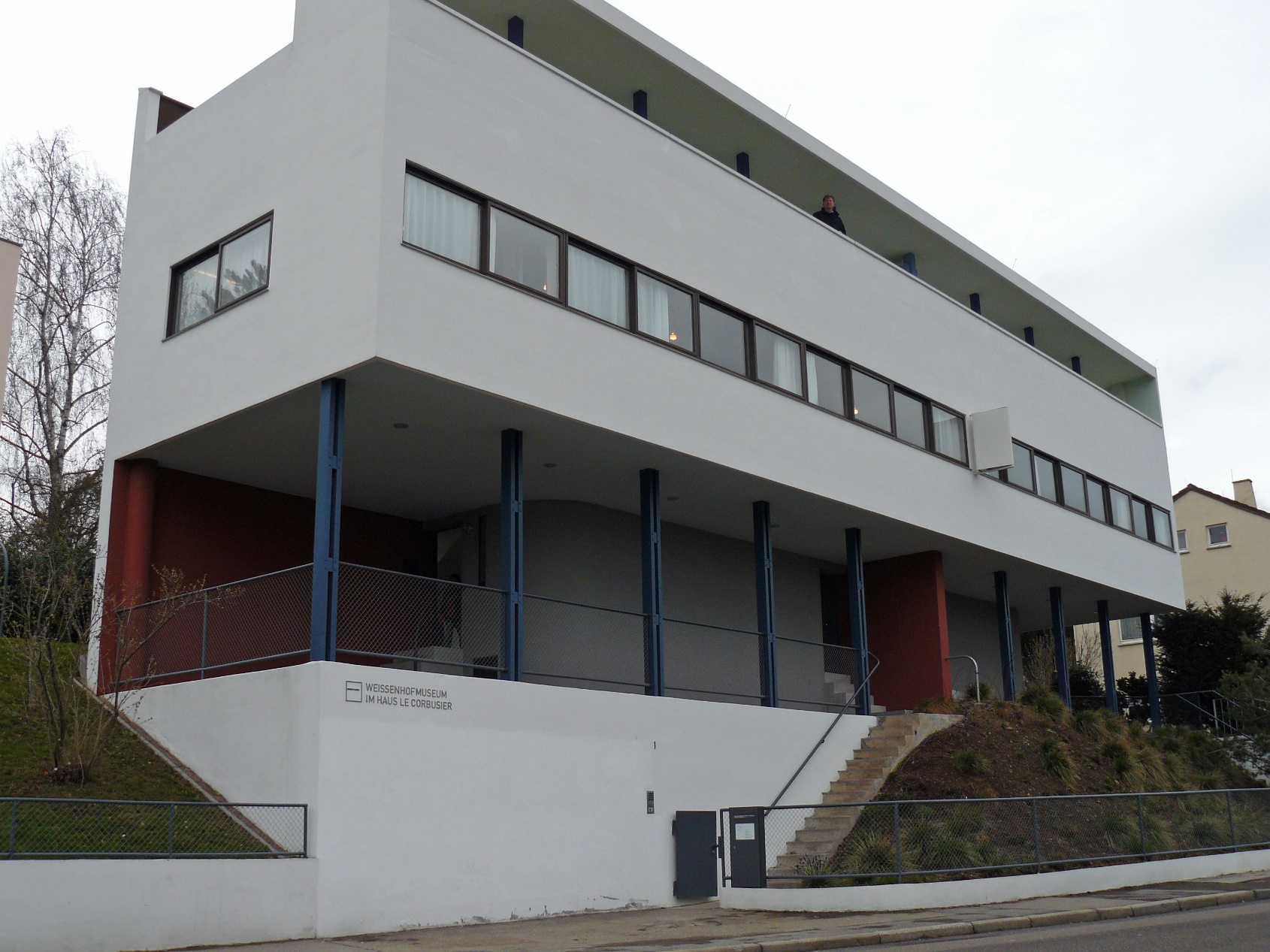 Weissenhof (1927)
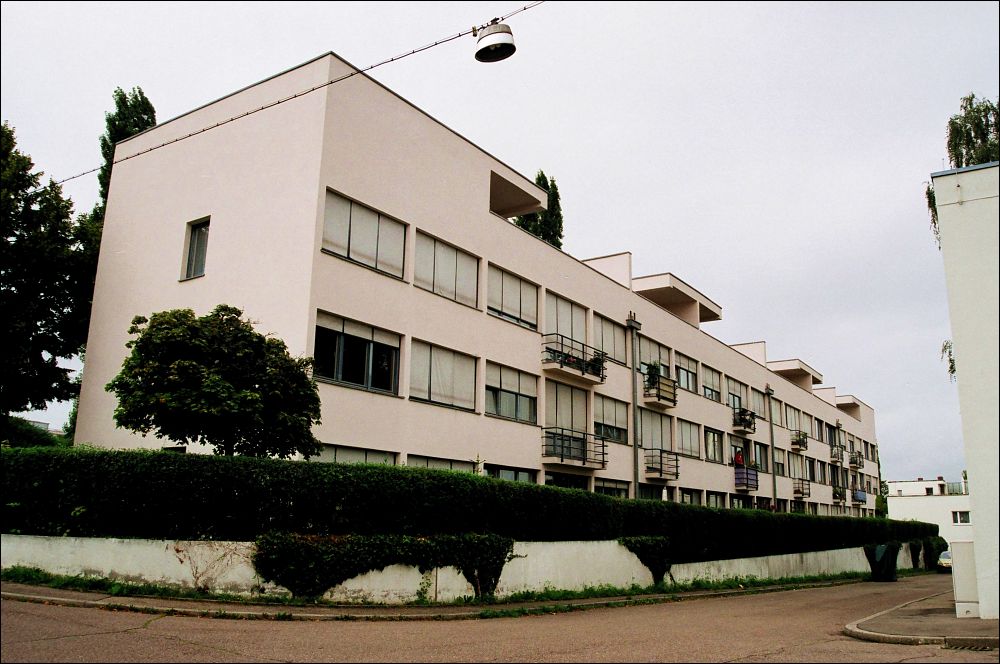 Kolonie Nový dům (1928)
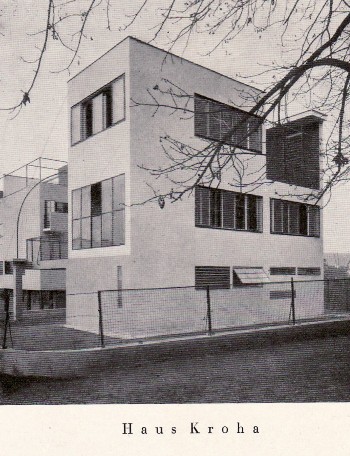 Osada Baba (1932–1936)
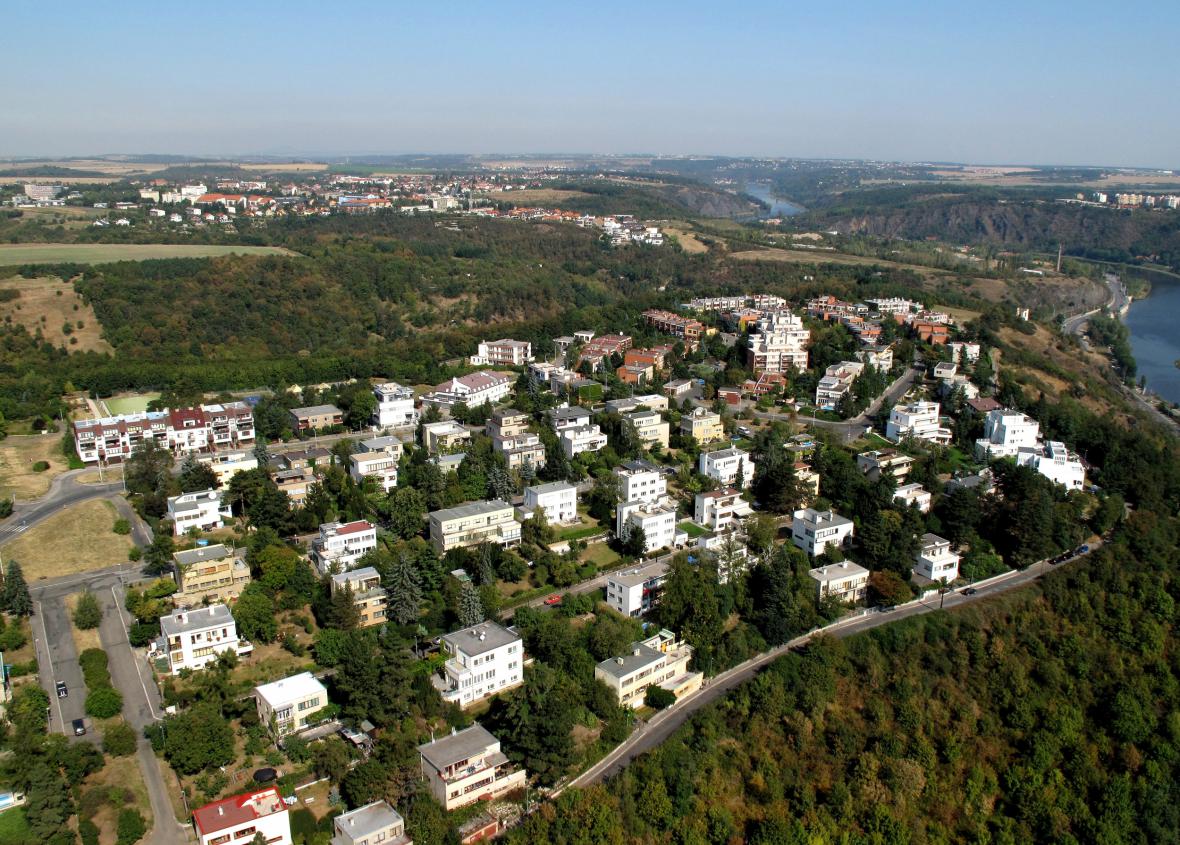 Osada Baba (1932–1936)
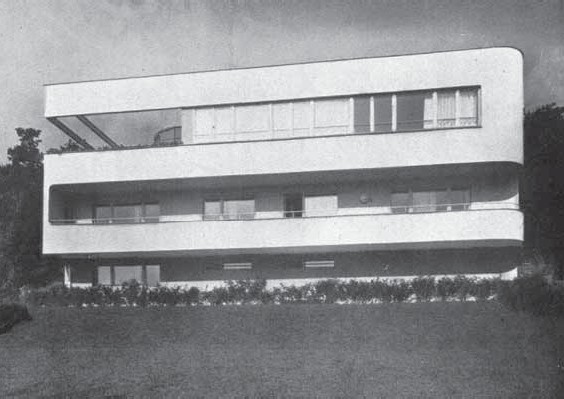 Situace v meziválečném Československu:
Bydlení a kultivaci designu užitkových předmětů.
Estetická měřítka a ideální projekty přicházely hlavně z Francie a Německa, ideologické opodstatnění moderní architektury (socialistické město) z východu od ruských konstruktivistů.
Karel Teige: Nejmenší byt (1932).
Vědecká linie: racionalizace, plánování, úspornost, ekonomie (K. Teige).
Emocionální linie: architektura má odrážet komplexnost života (Vít Obrtel a Karel Honzík).
Situace v meziválečném Československu:
Zprůmyslnění výstavby zavedl do Československa Tomáš Baťa ve Zlíně.
Myšlenka zahradních měst (Ebenezer Howard).
V některých případech byly náklady na stavbu v důsledku cenové náročnosti stavebních technologií tak vysoké, že výše nájemného nedovolovala, aby se tu ubytovali právě ti, pro něž byly byty původně zamýšleny, nebo sám o sobě dobrý byt ztrácel na hodnotě, protože byl přelidněn.
Zhodnocení:
Důraz na jednotný řád a standart.
Zdravé, hygienické, funkční a přísně organizované obytné prostory.
Le Corbusier: Typizovaný člověk = „souhrn konstantních psychických a biologických znaků, jež zjistili a sepsali specialisté – biologové, lékaři, fyzikové, chemici, sociologové a básníci.“
Kritika jednostranného přístupu a kladení důrazu na techničnost.
3) Vývoj po II. sv. v. Západ vs. Východ Evropy
Po 2. sv. válce potřeba ubytovat miliony lidí.
Na tzv. Západě i Východě stejná potřeba rychlé výstavby bytů.
Převzetí odpovědnosti za výstavbu veřejným sektorem.
Dostupnost bytů pro co nejširší vrstvu obyvatel.
Rozdíly mezi Západem a východem:
Časové vymezení výstavby sídlišť.
Skupina obyvatel, kterým byla přednostně určena.
Intenzita a trh.
Západ:
Výstavba po 2. sv. válce a vrchol v 60. letech.
Určeno pro nižší střední třídy.
Od 70. let se ustupuje od výstavby a reflexe.
Sídliště se stavějí dále, ale v menším měřítku.
Švédsko:
Již v meziválečné době, rozmach po válce (sociálnědemokratické vlády).
Miliónový program.
Francie:
Koncept HLM (bytů s levným, regulovaným nájemným).
Banlievue v Paříži – vznik ghett.
Velká Británie:
Korporace pro výstavbu, výstavba satelitních městeček. Idea celých nových měst. Především jako bydlení pro dělníky.
Ve Velké Británii je místní samospráva nejen vlastníkem, ale i provozovatelem vystavěných sídlišť.
Nizozemí:
Holandská sídliště patří pod finančně nezávislá bytová družstva, ale zároveň jsou ovlivňovány intervenční politikou státu.
Bijlmermeer (Amsterodam).
Bijlmermeer
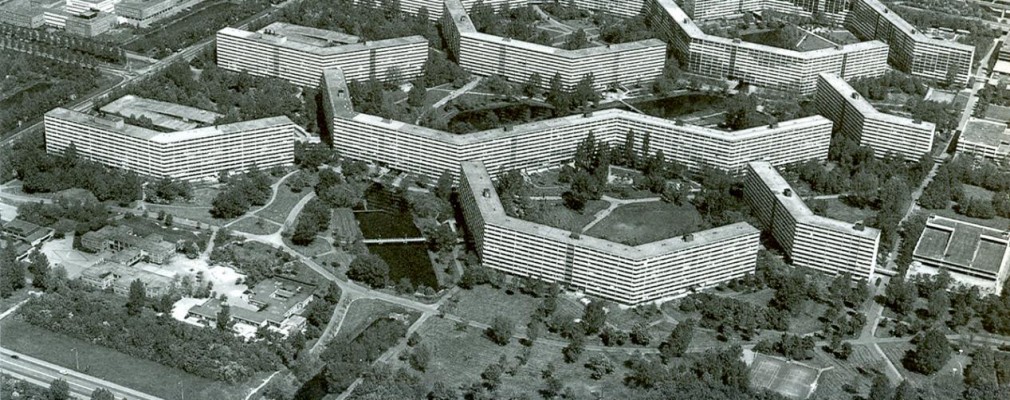 Bijlmermeer
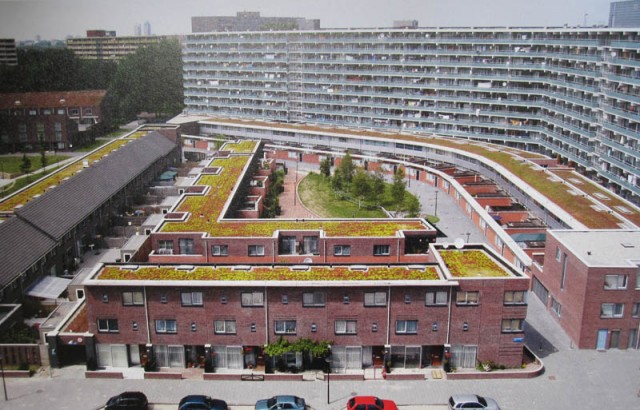 Východ:
Socialistická bytová politika: odstranění bytové nouze; stejný přístup k bydlení pro všechny; celospolečenský úkol; úloha státu; kolektivní zodpovědnost za prostředí a kolektivní formy života; regulace nájemného a nízké náklady na bydlení; industrializace bytové výstavby; standardizace a typizace.
Panelová sídliště zamýšlena jako řešení bytové nouze různých sociálních skupin. Stát reguloval jejich výstavbu i využívání.
NDR
Socialismus reprezentován městskými centry.
Postupně se výstavba přesunula na okraj měst.
Podobné nedostatky sídlišť jako v Československu.
Prefabrikované panely i ve výstavbě v centru – ale přizpůsobení okolní zástavbě.
Přihlíženo k průzkumům spokojenosti obyvatel s podobou bydlení. Veřejnost byla výrazně zapojena do procesu výstavby.
Československo
Sociální rozmanitost obyvatel sídlišť.
Kritika sídlišť od poloviny 80. let.
Předpoklady: centrální plánování, typizace, prefabrikace, silikátové hmoty.
Socialistická bytová politika: odstranění sociálních rozdíl; byty pro všechny; vlastníkem stát; byt ne jako komodita, ale základní lidské právo.
Sociální demografická skladba: pro všechny vrstvy; segregace věková; ovlivnilo sňatky – dřívější věk a více.
Etapy:
Dvouletý plán (1947 – 1948)
Období socialistického realismu (do druhé poloviny 50. let)
Zlatá šedesátá léta.
Nástup normalizace (70. a 80. léta).
Vývoj po roce 1989, současnost a budoucnost.
4) Výzkumy panelových sídlišť v období socialismu
Výzkumný ústav výstavby a architektury (VŮVA)
Sociologie města a bydlení. Informační zprávy.
Člověk a sídliště. Výsledky sociologických průzkumů nových obytných souborů (1978).
Jiří Musil: Lidé a sídliště (1985).
Eva Librová: Volný čas obyvatel sídlišť ČSR (1986).
5) Současný vědecký a populárně naučný zájem o panelová sídliště
http://www.panelaci.cz/
http://www.anthropictures.cz/
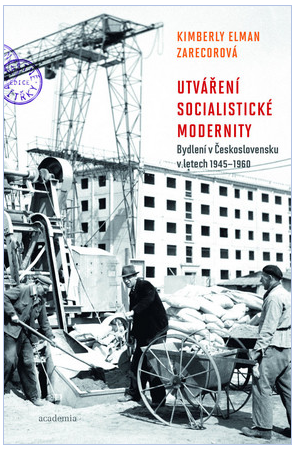 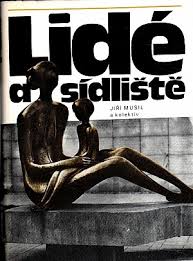 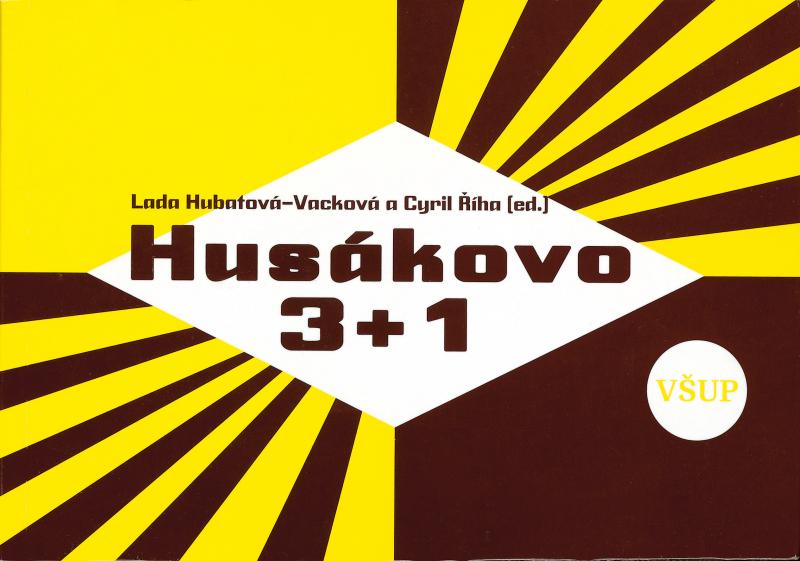 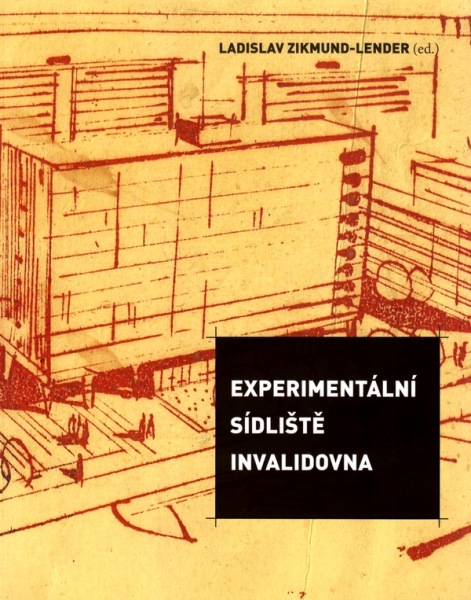 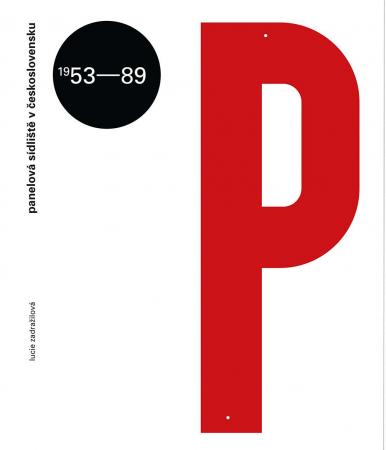 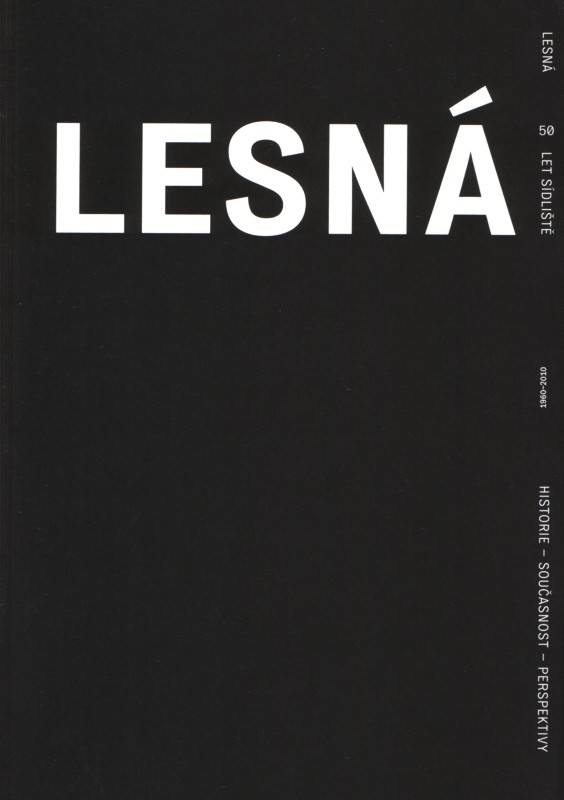 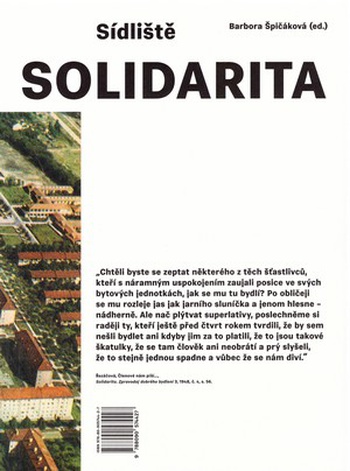 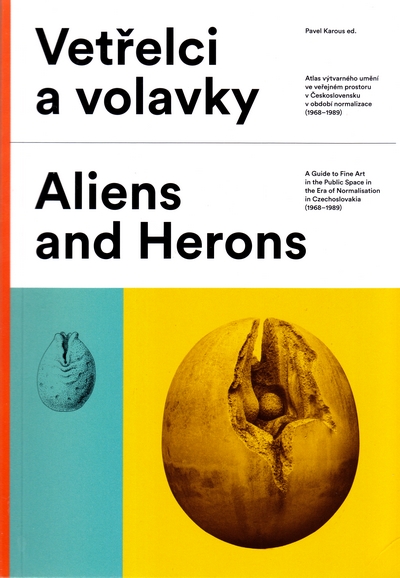 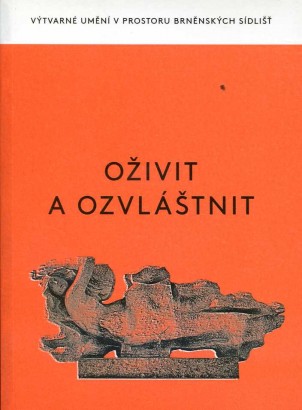 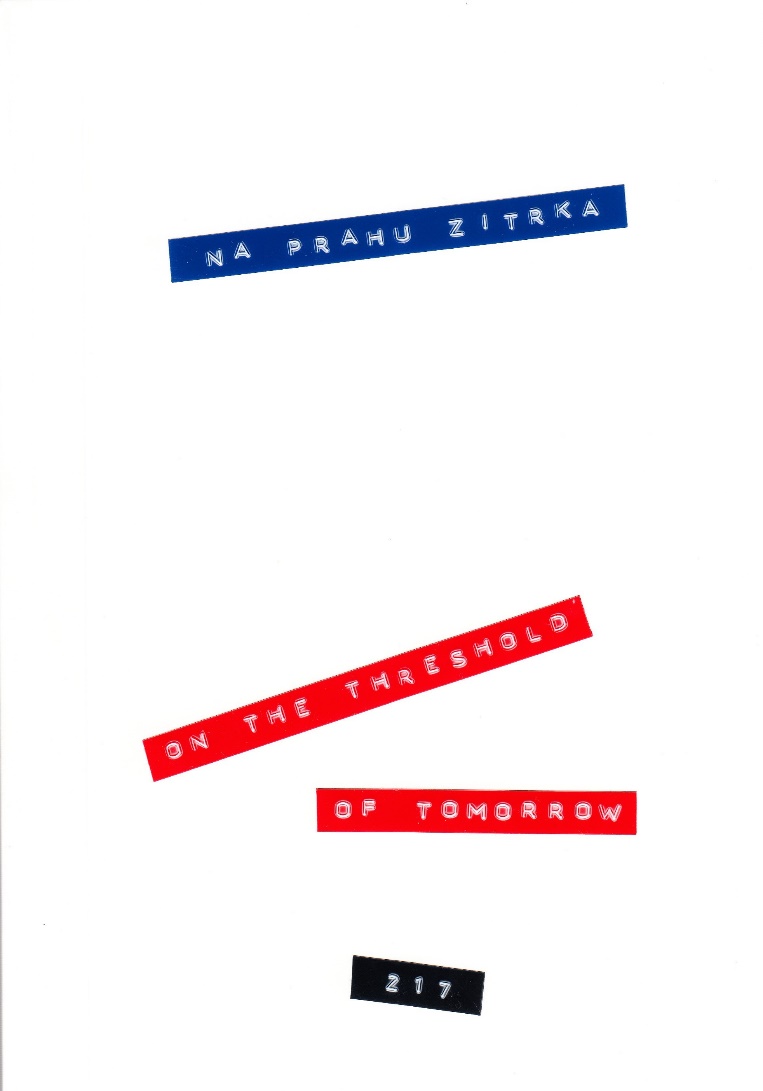 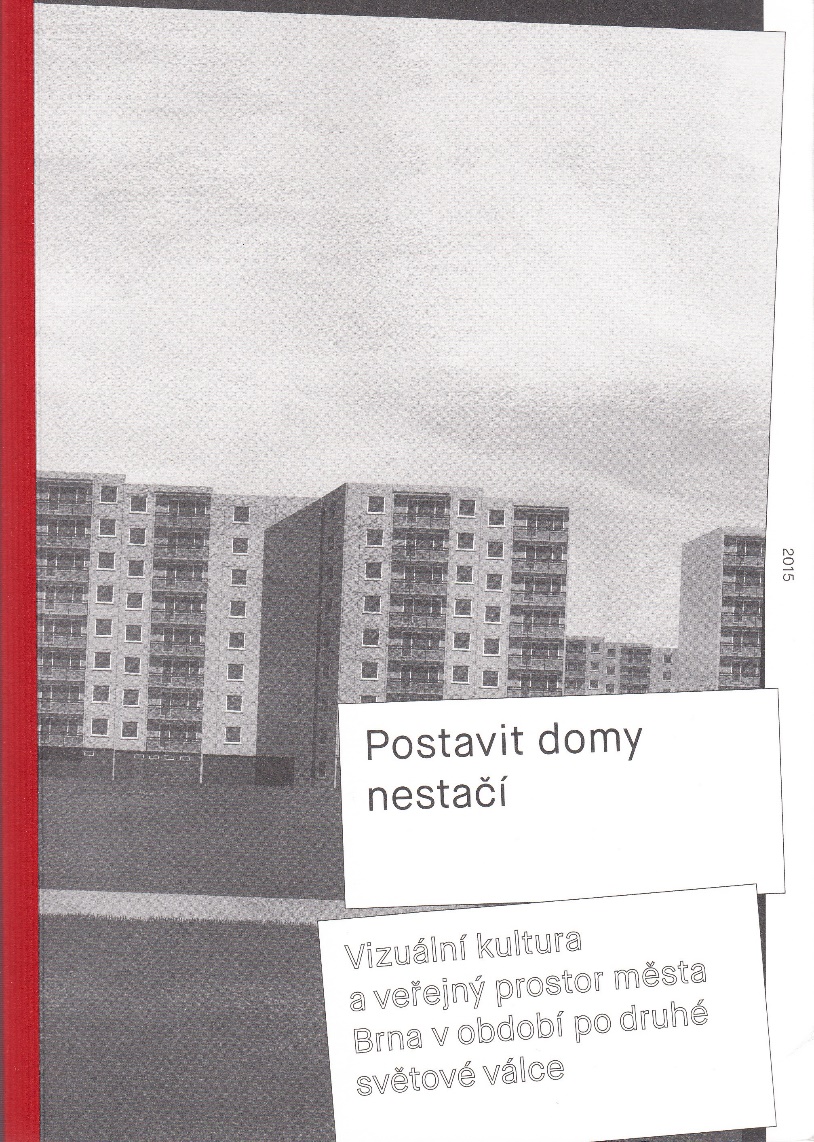 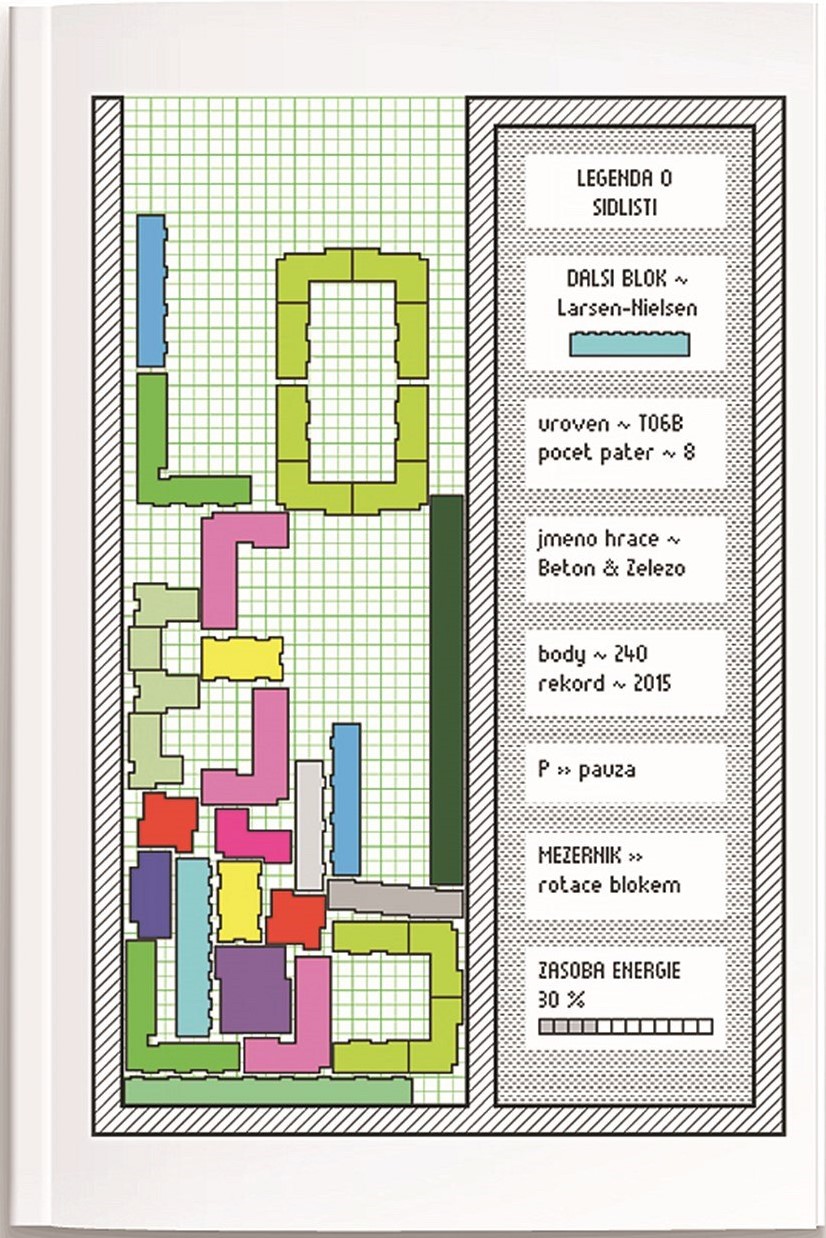 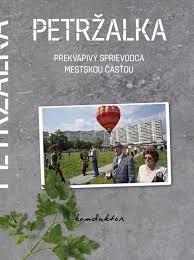 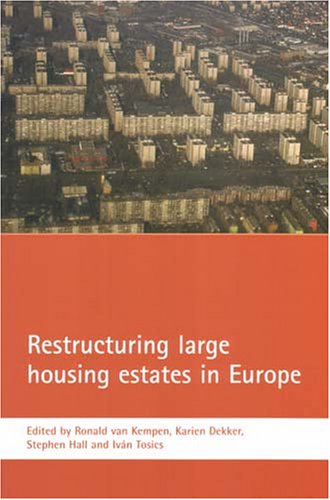